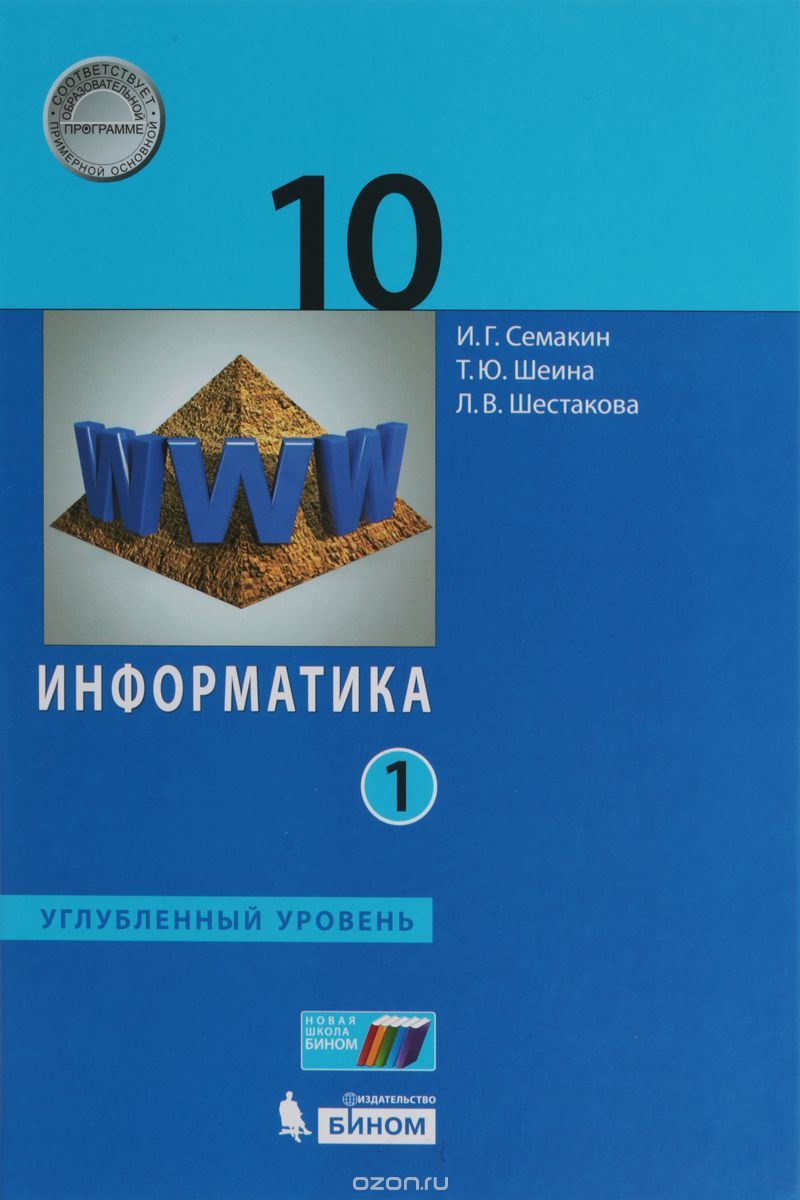 Квантификаторы
Методы программирования
Информатика
11класс
Углубленный уровень
Квантификаторы
определяет, сколько раз предшествующее выражение может встречаться.
Задачи
Найдите все натуральные числа;
Найдите все натуральные числа, не находящиеся внутри или на границе слова;
Найдите все «слова», написанные заглавными буквами;
Найдите слова, в которых есть русская буква, а когда-нибудь за ней цифра;
Найдите все слова, начинающиеся с русской или латинской большой буквы;
Найдите слова, которые начинаются на гласную;
Жадность
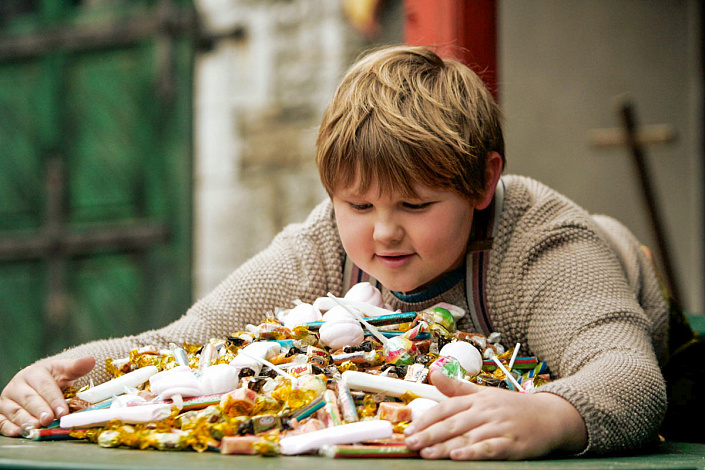 По умолчанию квантификаторы жадные — захватывают максимально возможное число символов.
Добавление ? делает их ленивыми, они захватывают минимально возможное число символов
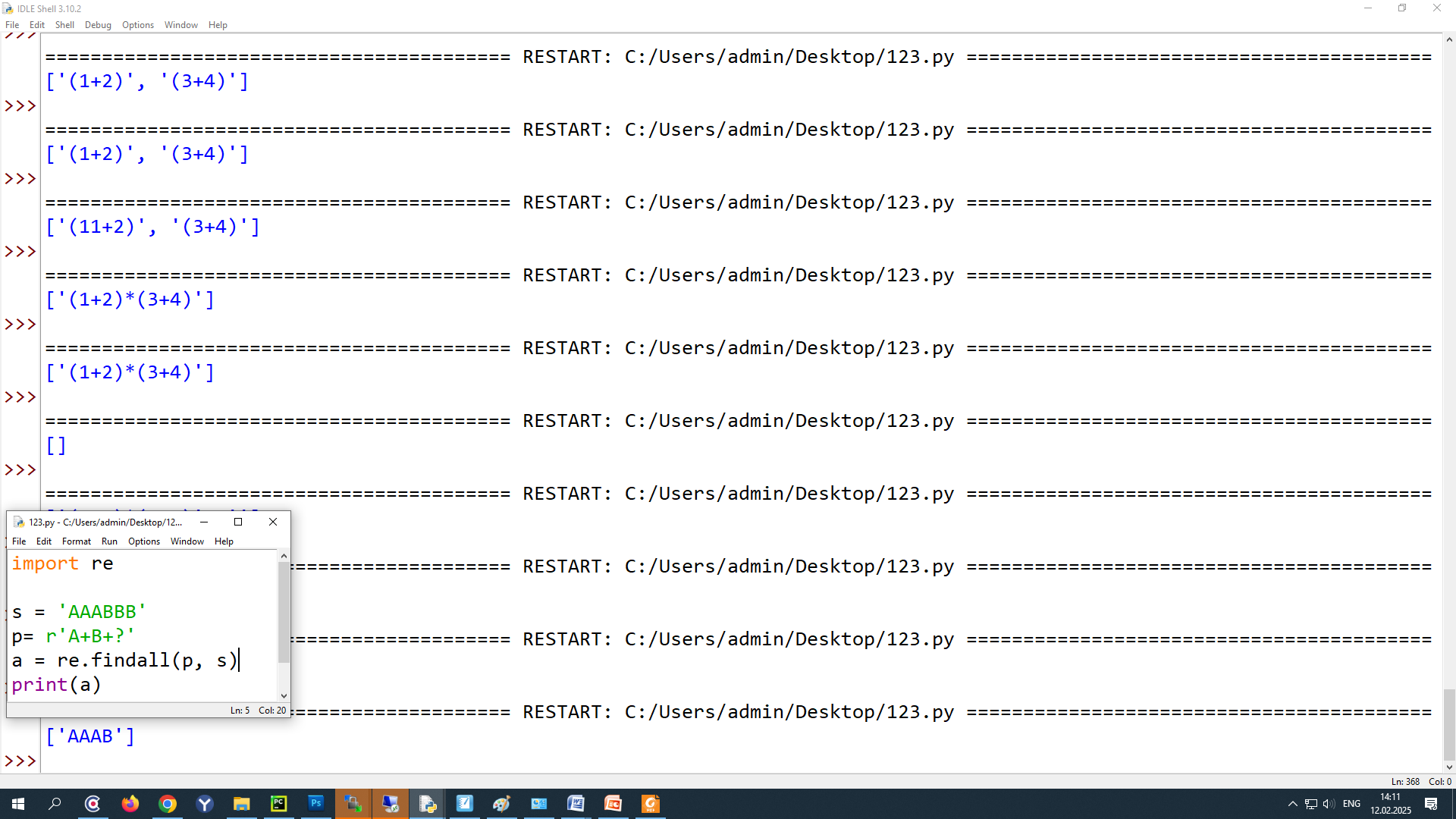 Группы без обратной связи
(?:шаблон)
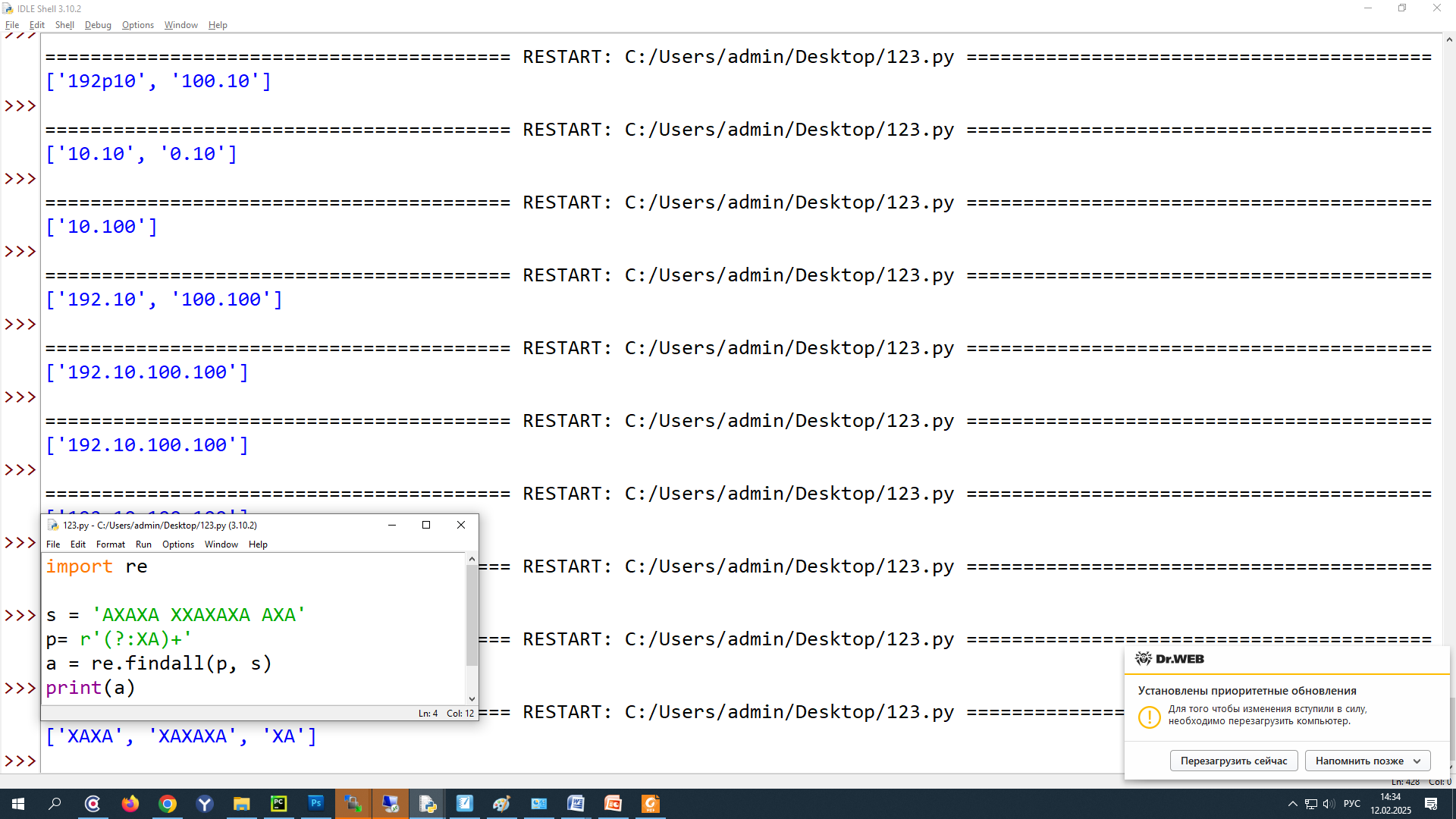 Перечисления (операция «ИЛИ»)
(?: шаблон1)|(?: шаблон2)
A|B
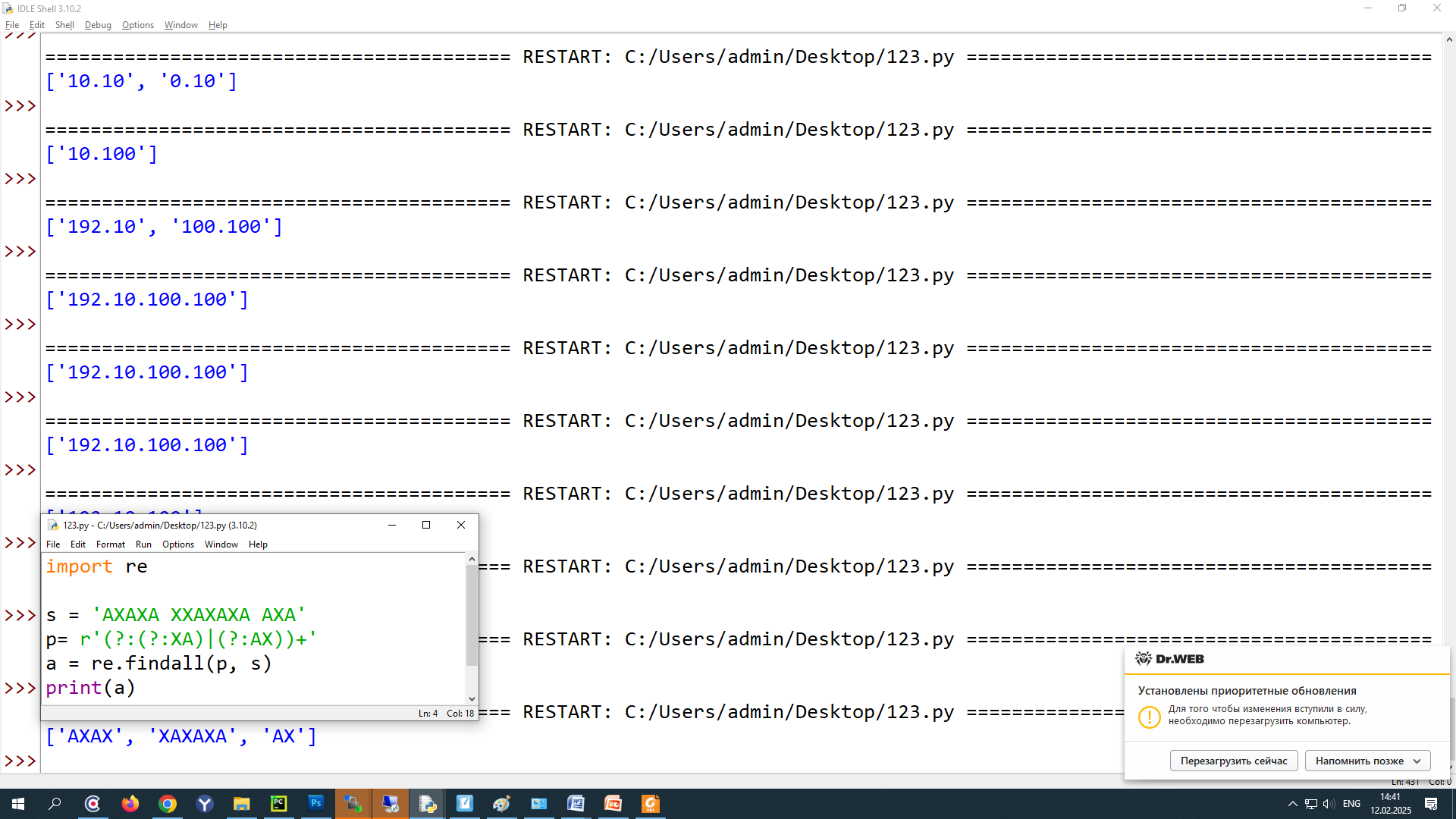 Задачи
Запишите регулярное выражение для поиска чисел в диапазоне от 0 до 255 включительно;
Запишите регулярное выражение для поиска времени в формате HH:MM.
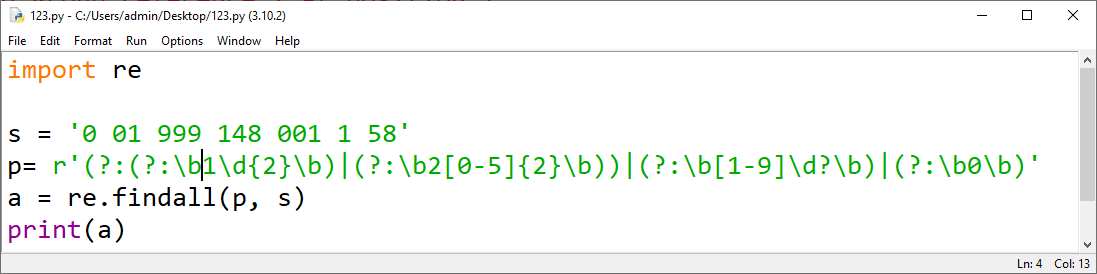 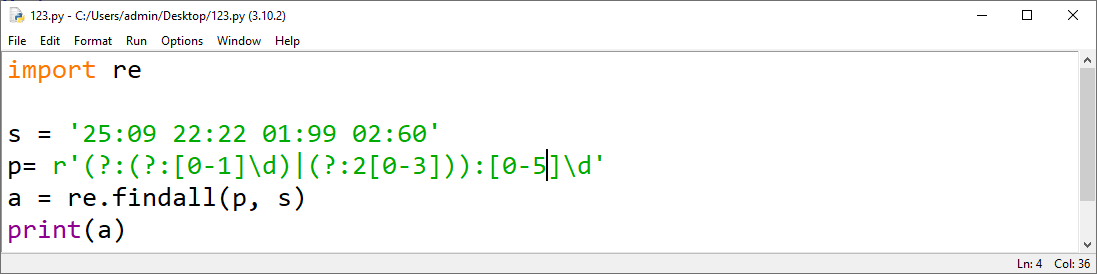